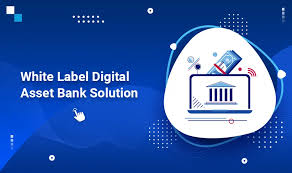 “White Label” Banking
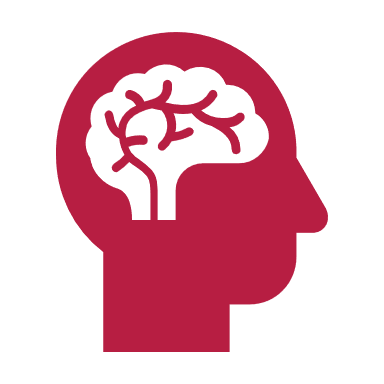 CMA (Dr.) Siva Rama Prasad Puvvala
M.Com., MBA., FCMA., FCS., FIIBF., FIII (Life & General)., MAIMA.,
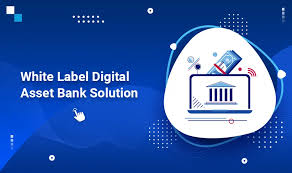 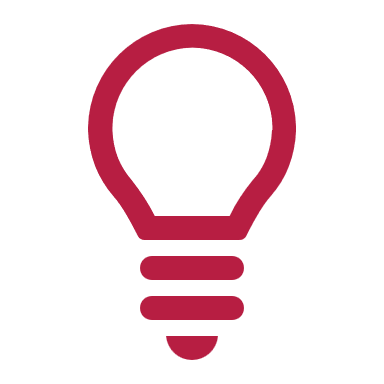 White Label Banking
The Banks of the Future Will Be Software Companies
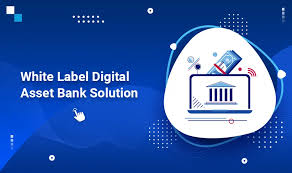 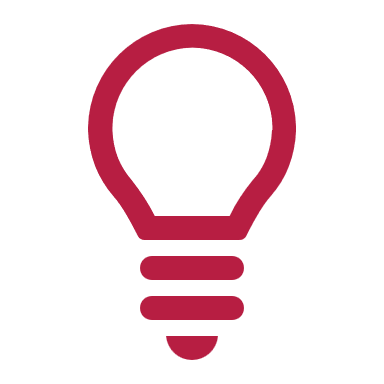 White Label Banking
For Easy Understanding the Concept
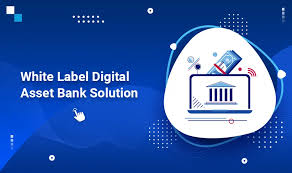 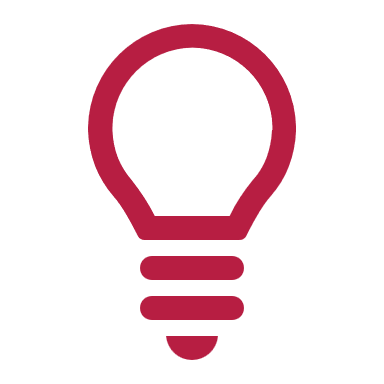 White Label Banking
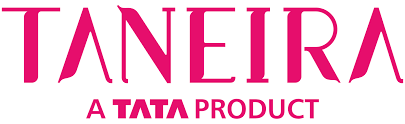 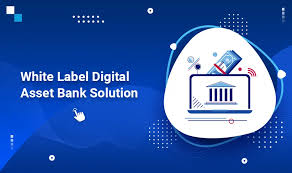 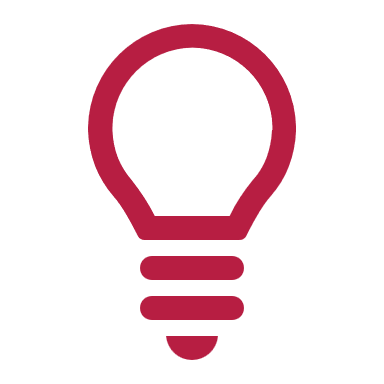 White Label Banking
Taneira Show Room At Bangalore
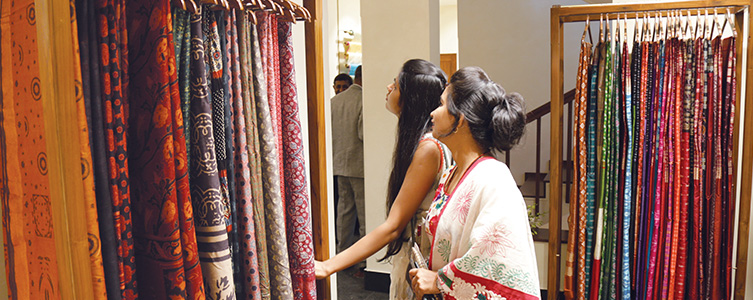 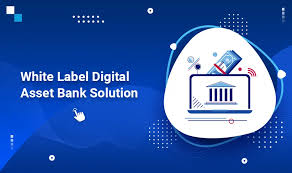 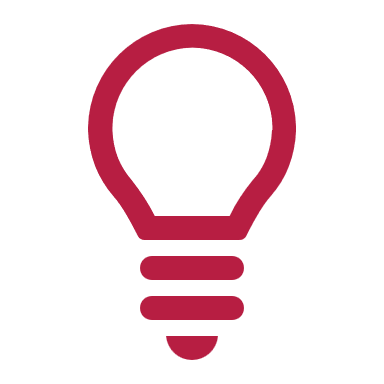 White Label Banking
“White Label Business” Model
The first Taneira Store, Housed in a Remodelled Villa in Bengaluru's Indira Nagar, Recently Opened its Doors to Business. 

Sarees are the Main Draw Here. 

They Come from 20 Different States of the Country, each of them Handwoven, and Made from Natural Fibres such as Cotton, Silk and Linen.
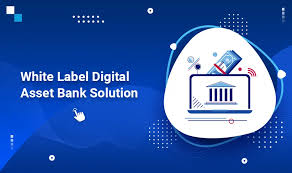 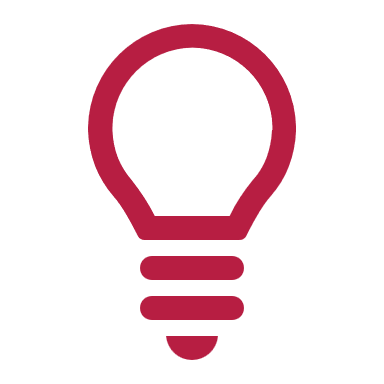 White Label Banking
I
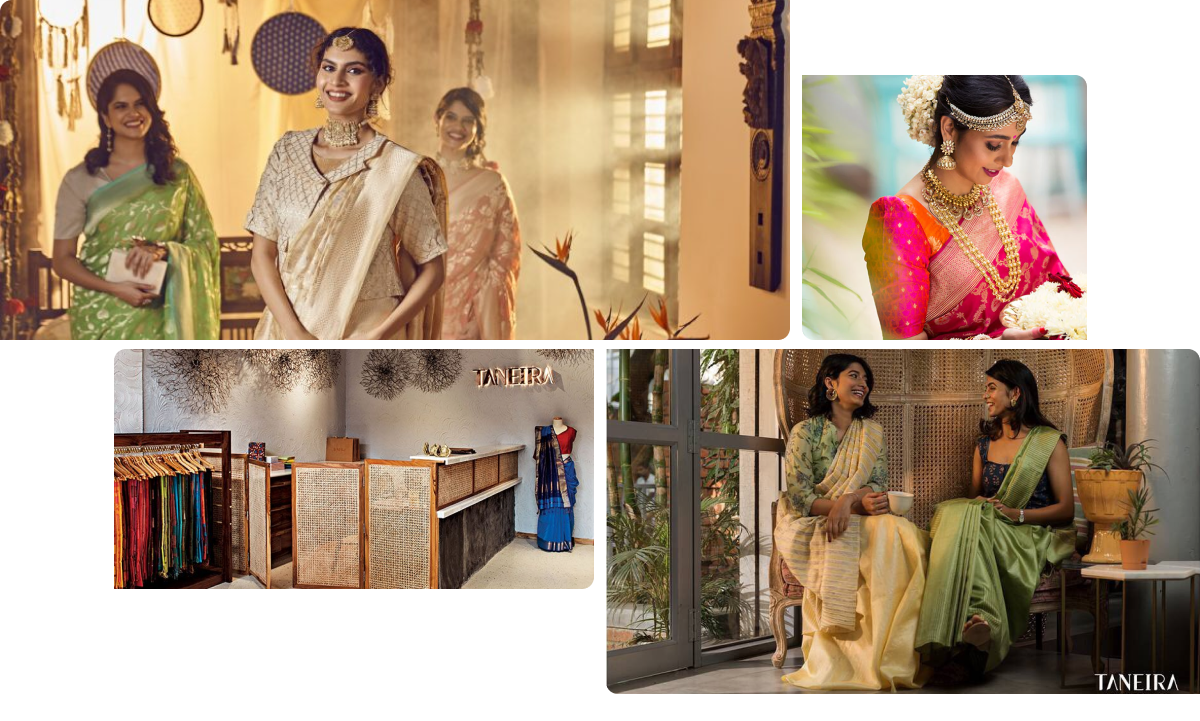 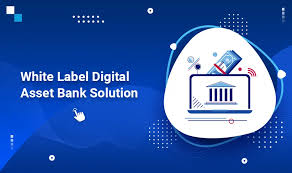 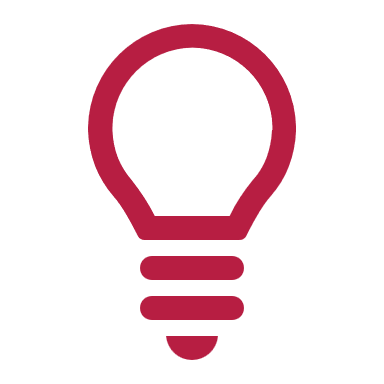 White Label Banking
The Taneira Team Travelled the Length and Breadth of India to bring under One Roof a Fabulous Collection that Includes: 
Mugas from Assam;  Cottons from Chettinad; 
Tussars from Bhagalpur;  Ikats from Gujarat; Andhra Pradesh and Orissa; 
Chikankari from Lucknow; 
Classical Banarasi Silks and Kanjeevarams;
Heirloom Pieces like Patan Patolas from Gujarat and 
Muslin Jamdanis from Bengal.
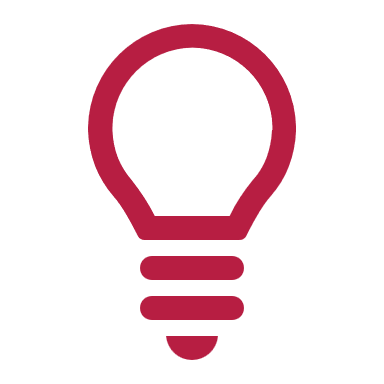 White Label Banking
White Label ATM
White Label ATMs are the Kinds of ATMs that are Managed and Operated by Some Non-banking Entities as per the Mandates Generated by the Reserve Bank of India (RBI). 

Under this Kind of Business Model, NBFCs can Operate these ATMs for Banking Transactions Irrespective of the Bank Account NBFC have.
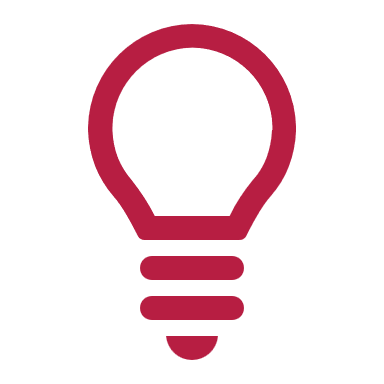 White Label Banking
White Label ATM
Advantages to Bank:
No Capital Expenditure.
No Recurring Expenditure.
Per Transaction Withdrawal Banks are paying ₹ 10/-
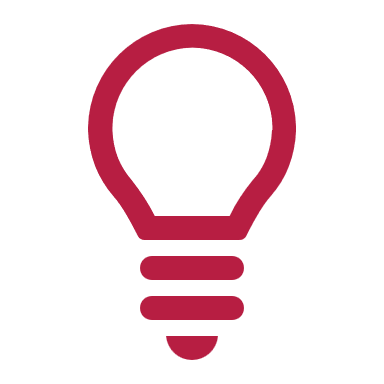 White Label Banking
White Label ATM
Advantages to NBFC:
Install ATMs at Strategic Locations.
Cash Provided by the Individual Banks (As per Hits). Cash Van are used for Cash Replenishment for their ATM Locations.
All Bank ATM Card Holders Can Access their ATMs
All ATMs Hits / Transaction above BEP Level. 
Thereby NBFCs are in Profit.
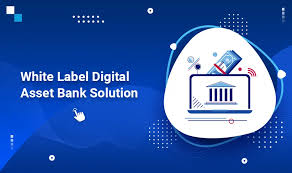 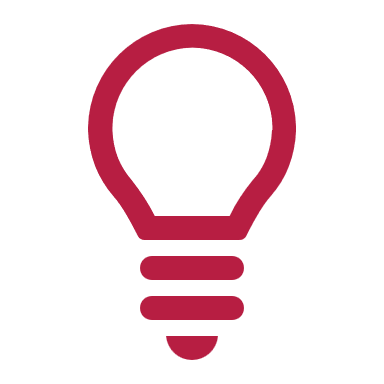 White Label Banking
State Bank of India
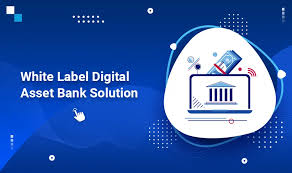 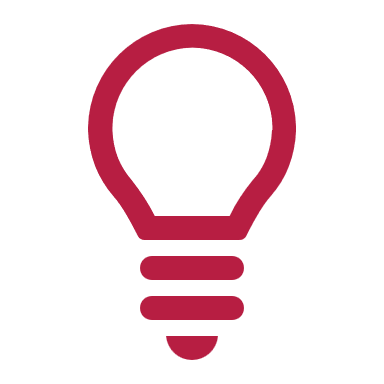 White Label Banking
SBI Sanctioned ₹ 2,030 Crs. 
Under 
“Co-Lending” Tie-up with NBFCs
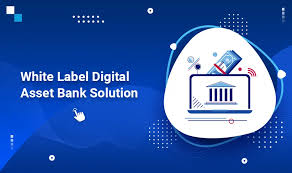 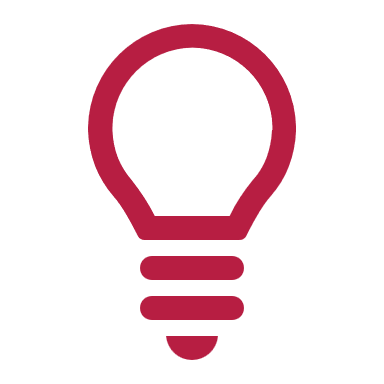 White Label Banking
Under this Model, SBI has Sanctioned Loans to More than 2.79 lakh Borrowers Amounting to ₹ 2,030 Crores, According to the Bank’s latest Annual Report.
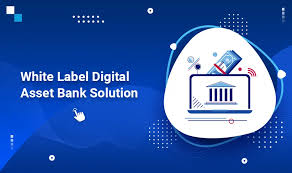 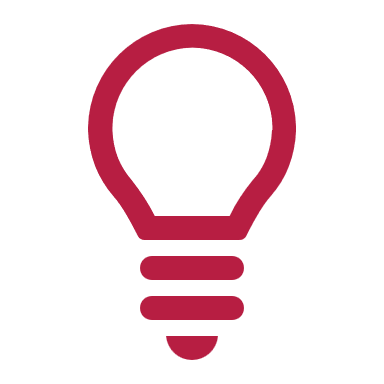 White Label Banking
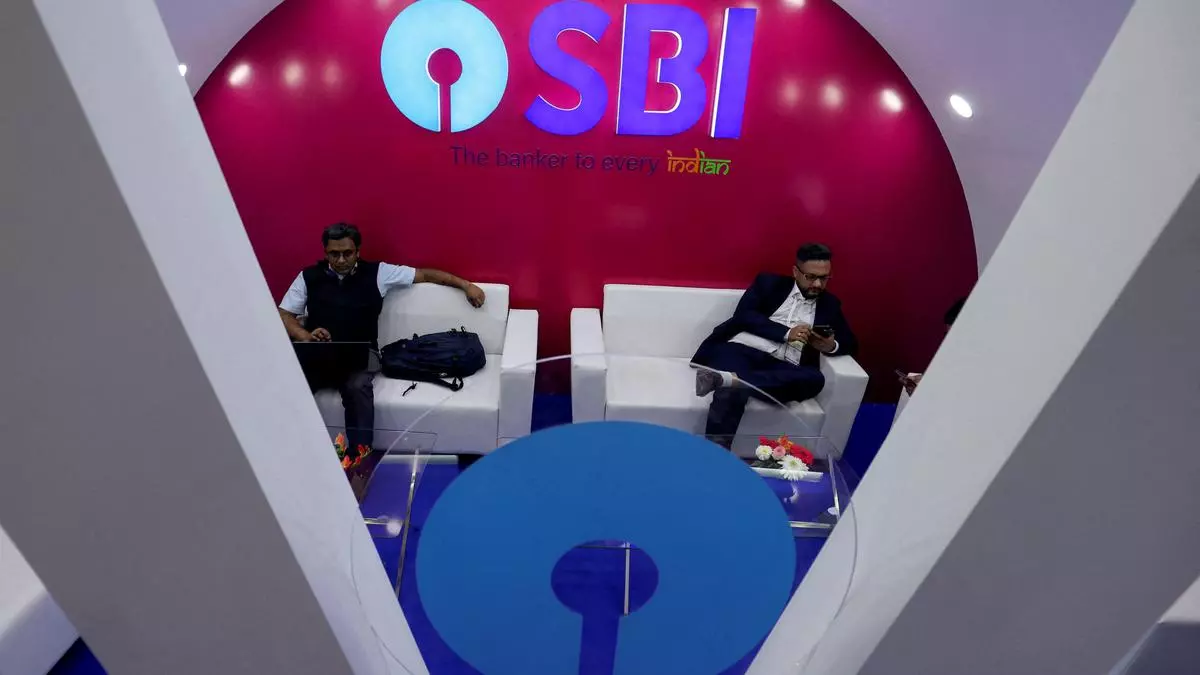 I
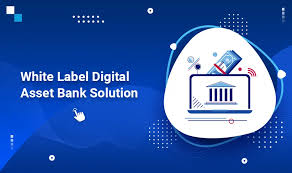 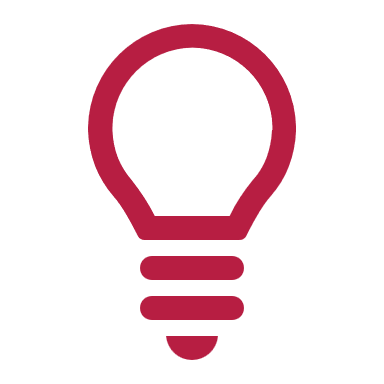 White Label Banking
State Bank of India has So Far entered into Co-lending Tie-ups with 23 Non-banking Finance Companies (NBFCs) / Housing Finance Companies (HFCs) in a Bid to Enhance its Reach to the Unserved and Under-served Populace.
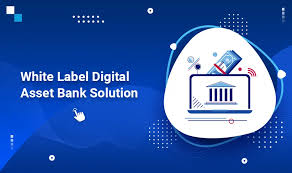 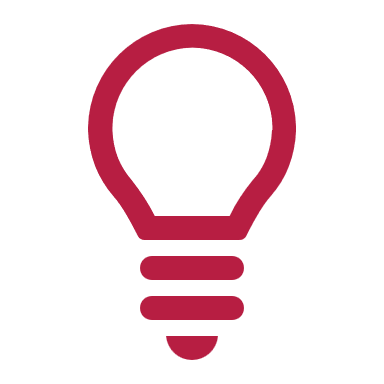 White Label Banking
Further, India’s Largest Bank has Launched an End-to-End Digital Platform for Credit Underwriting, Sanction, Disbursement and Collections for NBFC Co-lending.
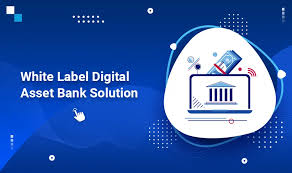 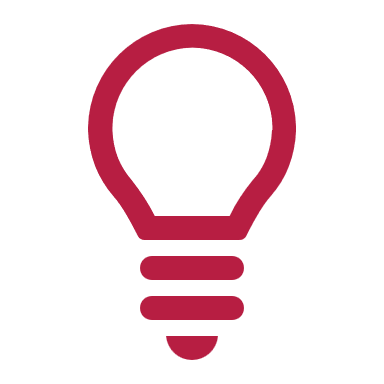 White Label Banking
Under this Model, SBI has Sanctioned Loans to More than 2.79 Lakhs Borrowers Amounting to ₹2,030 Crores, According to the Bank’s Latest Annual Report. 

Out of this, More than 2.70 Lakhs Accounts were Sanctioned in a Complete Digitized Model for Loans up to ₹ 3 Lakhs.
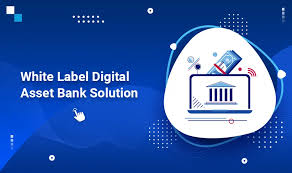 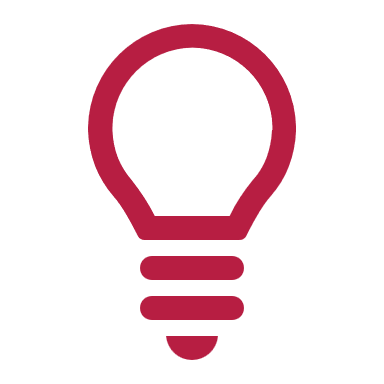 White Label Banking
With the Overall Co-lending Sanctions, the Bank, as Part of Co-lending Tie-up with Nine NBFCs, has Sanctioned 1,042 MSME (Micro, Small and Medium Enterprise) Accounts Amounting to ₹ 469 Crore, as on March 31, 2024.
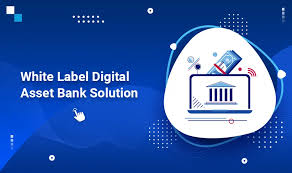 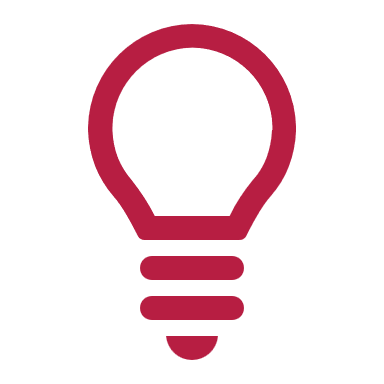 White Label Banking
NBFC Co-Lending Platform:
Under the Digital Co-lending Platform, SBI Exercise its Discretion to Take or Reject its Share of Loans Originated and Sanctioned by NBFC, Subject to Bank’s Due Diligence.
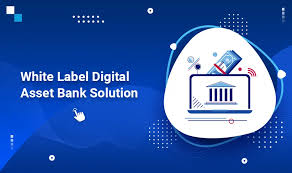 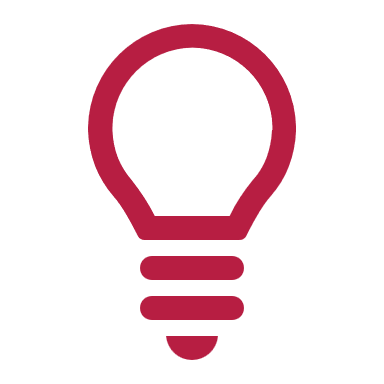 White Label Banking
NBFC Co-Lending Platform
Bank the aforementioned Project is its First Business Application on the Public Cloud (Amazon Web Services) and Integrated Using Generically Designed APIs (Application Programming Interface).
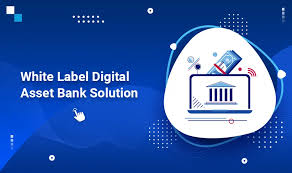 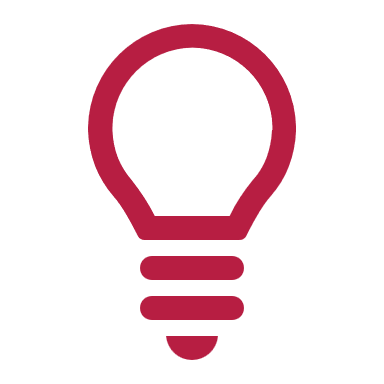 White Label Banking
“Partnered with “YUBI”, this is a Paradigm Shift in Lending Landscape Bought in by Bank through Strong Collaboration between Two Diverse Organizations. 
(A Large Bank and an Agile Fintech)”.
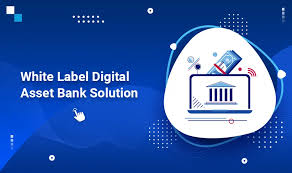 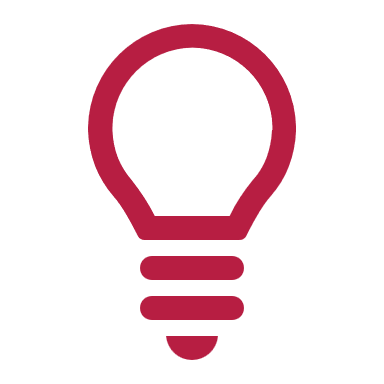 White Label Banking
SBI is Actively Looking to Finance Farmer Producer Organisations (FPOs) and has Conducted Multiple FPO Connect Programmes during the Current Year (FY2024).
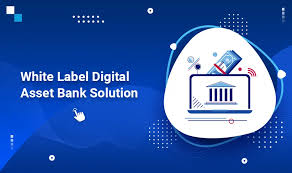 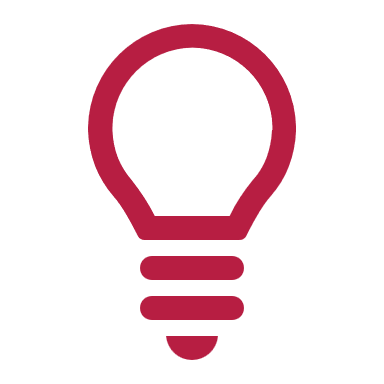 White Label Banking
SBOSS Subsidiary:
Further, SBI’s Outsourcing Services Subsidiary, State Bank Operation Support Services (SBOSS), has Stabilised its Operation in Rural/Semi Urban (RUSU) Areas.
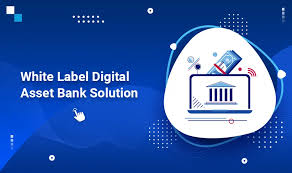 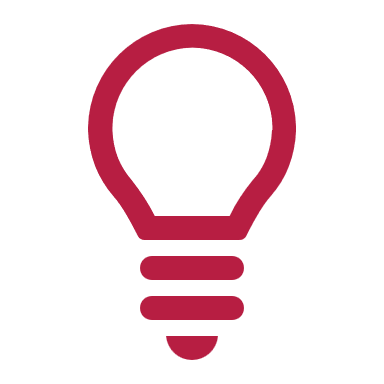 White Label Banking
SBOSS Subsidiary:
The Subsidiary works on a “High Tech, High Touch and Low Cost” Mode and has helped the Bank in Sourcing more than ₹ 6.70 Lakhs New KCC (Kisan Credit Card) Loans Amounting to More than ₹ 13,500 Crore.
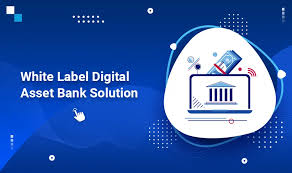 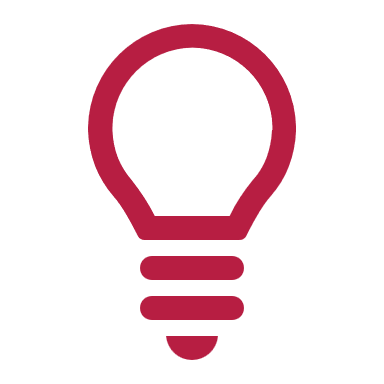 White Label Banking
White Label Banking
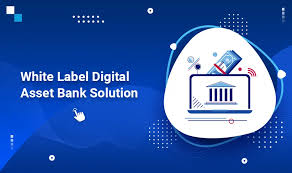 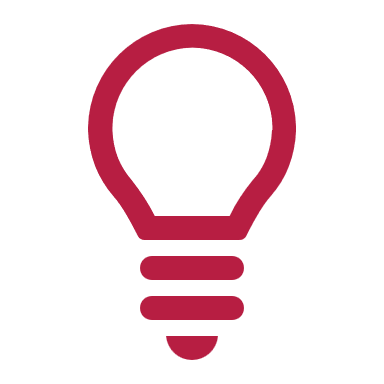 White Label Banking
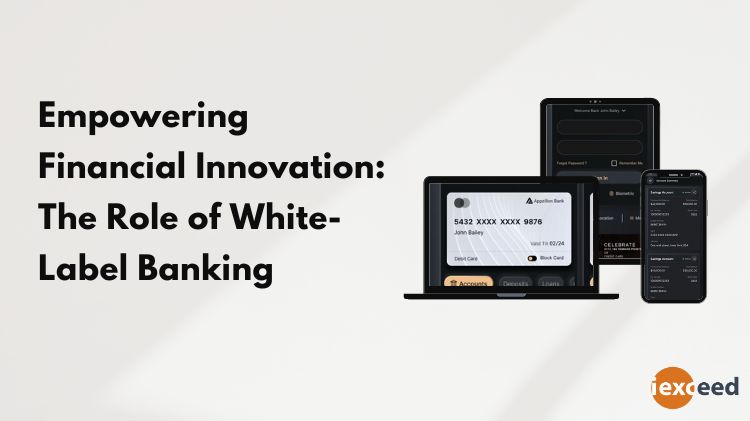 I
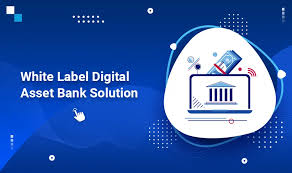 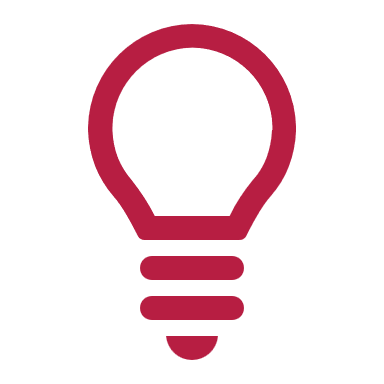 White Label Banking
I
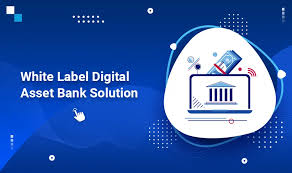 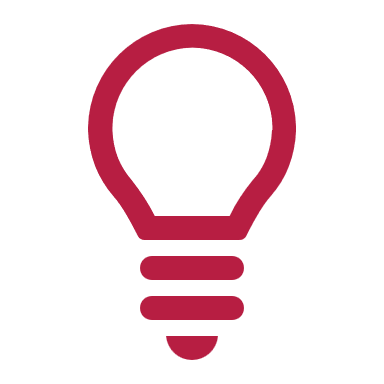 White Label Banking
White Labeling is where Companies take Third-party Manufactured Products, throw their Own Label or Brand on it, and Market the Products as their Own. 

It Happens Everywhere.
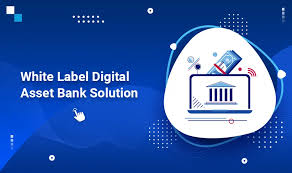 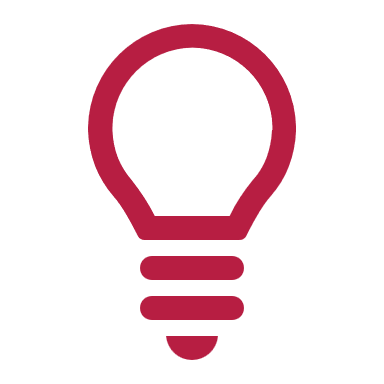 White Label Banking
You might Not know when You Encounter a White-label Product. 

It is called Private-Labeling,  White-Labeling gives Brands an Opportunity to Create entirely “New Customer Experiences” without All the Work of Well, Business Organizations Know Actually Creating New Products.
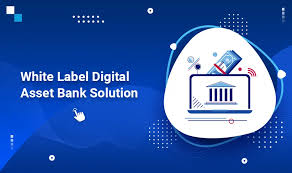 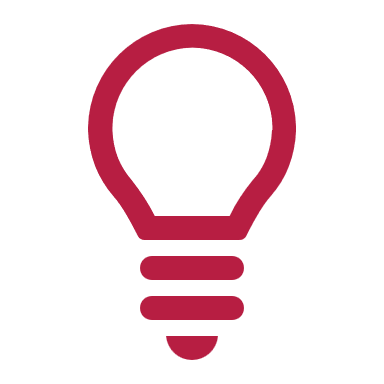 White Label Banking
A White Label Bank is a Banking as a Service (BaaS) Provider that uses a Bank’s Application Programming Interfaces (APIs) to Build its Own White Label Banking Platform Financial Products over a Licensed Bank’s Existing Infrastructure.
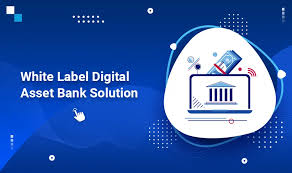 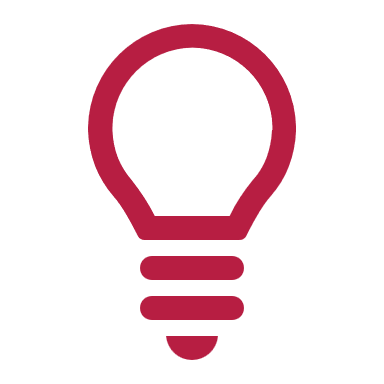 White Label Banking
NBFCs / FinTechs have Complete Creative Control over to Influence its Existence in the Market - Once the Paint Dries. 

NBFCs / FinTechs Throw a Flashy New Logo on Existing Company’s Product, create Some Wonderful Branded Customer Experiences, Develop an Instagram / WhatsApp etc. following and Community Around it.
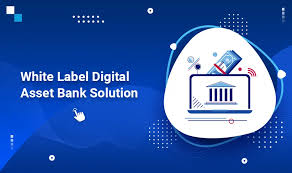 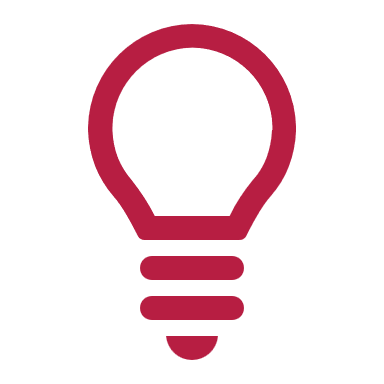 White Label Banking
To Increase the Business Further After Maturity
White Label Business Model Helps for further Penetration in the Business
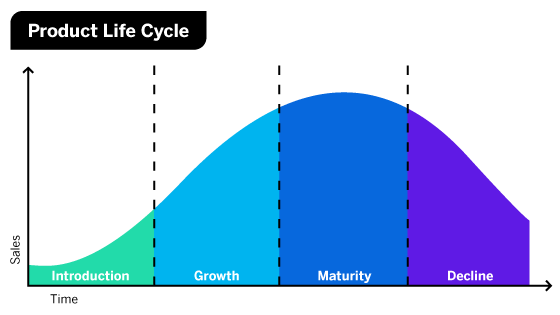 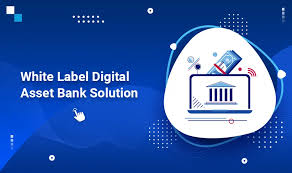 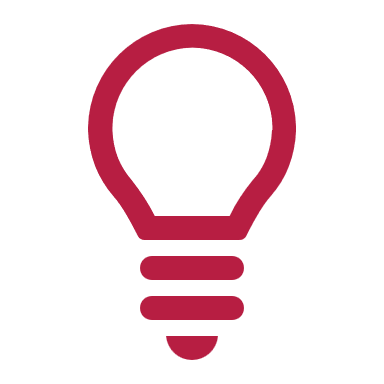 White Label Banking
The Idea Behind White-labeling is WIN-WIN to Bank and NBFCs. 

NBFCs Take a Complete Product, and Brand it to make it Own. 


White Labeling is about Putting Brand on Something and Making it Better.
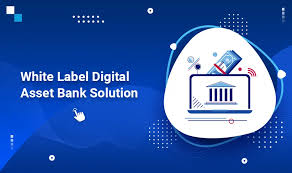 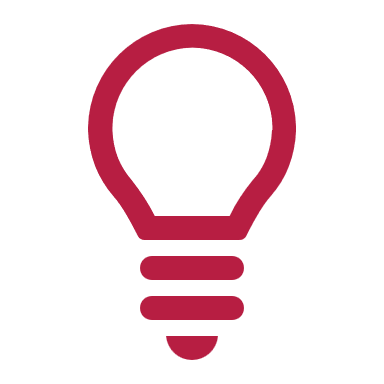 White Label Banking
White-labeling gives Brands the Opportunity to Explore New Revenue Avenues, providing Complete Control over Branding and Customer Experience, while also offering a High level of Control over aspects of Production, Pricing, and Profits. 

New Brands, it Offers Even More: It gives them a Finished Product as a Starting Point to make it their Own.
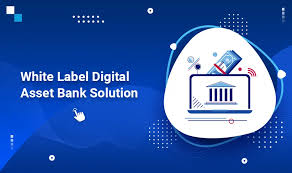 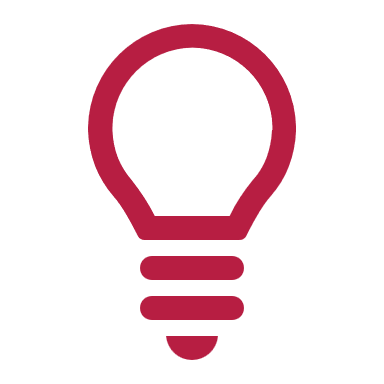 White Label Banking
White-labeling is Everywhere. It’s especially prevalent in the Retail Industry, where Major Retailers often Throw or very carefully place their Own Brand onto a Product. 

They’ll even reach out to Third-party Manufacturers for help in creating an Entirely New Product that they can Brand and Throw onto their Shelves in order to Build Entirely New Customer Experiences.
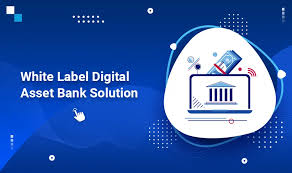 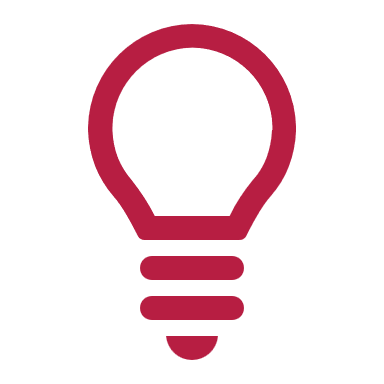 White Label Banking
Although White-labeling is a Common Strategy in Retail, it’s only just becoming an Increasingly Popular Strategy in Banking, Particularly among ‘Fintech’ and ‘Neobanks’. 

In fact, there’s an Open Banking Model that enables White Label Banking called “Banking as a Service (BaaS)”, and it’s the Technology Stack where ‘White-label Banks’ and ‘Neobanks’ are Made.
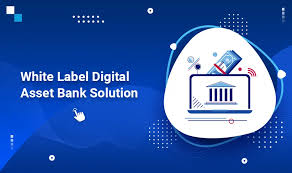 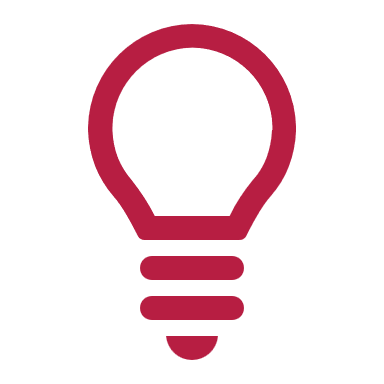 White Label Banking
‘BaaS is a Model’ for Creating ‘White Label Banks’: Designed as a Three-layered Technology Stack, the Typical BaaS Stack involves Three Players: 
Regulated Banks.
FinTechs, and 
Brands. 
Regulated Banks Act as the Foundation of a BaaS Solution, Providing the Banking License, and Handling all the Regulatory and Legal Obstacles.
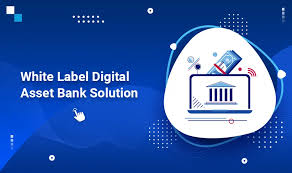 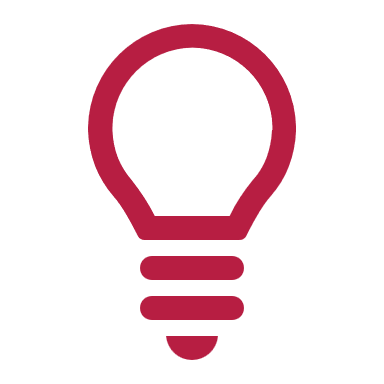 White Label Banking
BaaS is a Model for Creating White Label Banks:
Fintechs Service Providers Occupy the Middle Layer of the Stack and Handle the as-a-service Component. 

And Brands Occupy the Top Layer of the Stack, Controlling Things like the Customer Experience, the Branding, and often the User Interface and Digital Experiences.
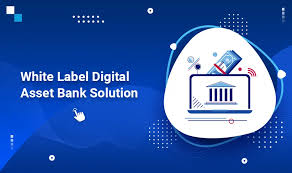 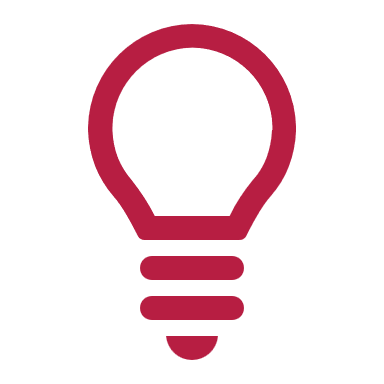 White Label Banking
Although White Label FinTech typically provide the As-a-Service Middle Layer, they will sometimes Occupy the Top Two Layers of the BaaS Technology Stack.
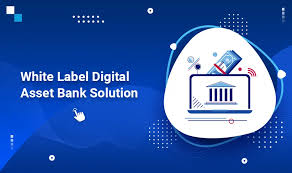 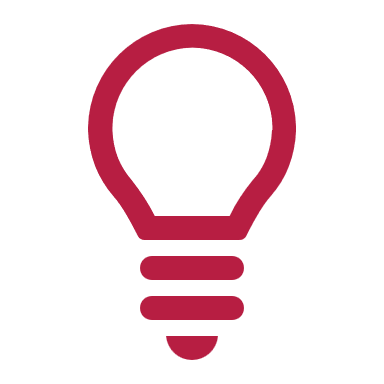 White Label Banking
Partnering only with a Licensed Bank that Handles the Legal and Regulatory Legwork, these FinTechs provide the As-a-Service Financial Products while also owning the Brand and Customer Experience. 

These Important White Label FinTech Players are Typically known as Neobanks.

NeoBanks are 100% White-label Banks.
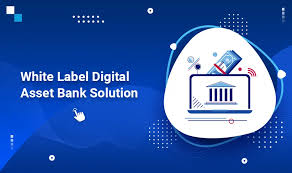 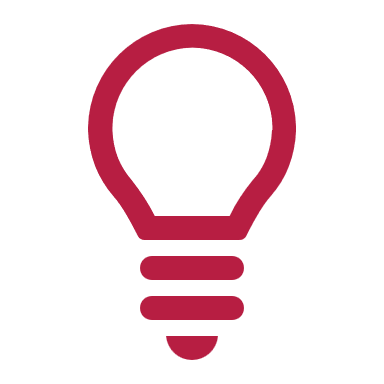 White Label Banking
Neobanks Maintain a Digital-only Presence focused on Highly Specialized Financial Services and Customer-centric Experiences without all the Overhead of Physical Branches through White Label Banking Platform.
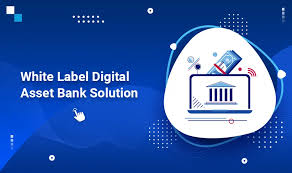 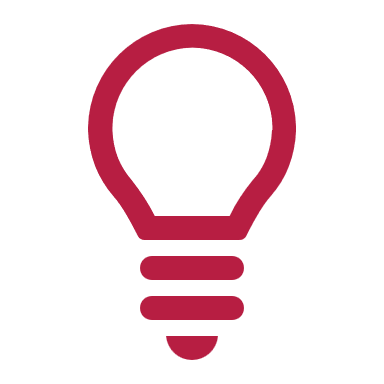 White Label Banking
They Create their Own Bank Brand, connect to a Licensed Bank using APIs, and develop their Own Financial Products and Customer Experiences.

In Simpler Terms, they Take a Bank, Dip it in a Bucket of White Paint, and make the Banking Experience Better.
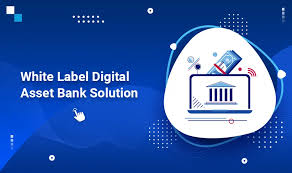 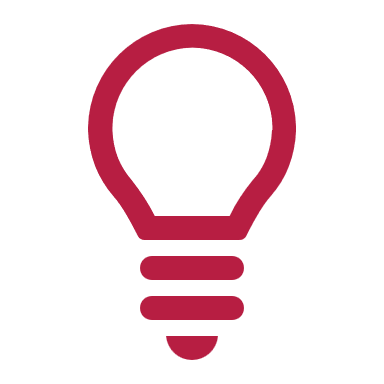 White Label Banking
Banks aside, think of all the Steps Involved with Manufacturing Any Product. 

Components of any Given Product are often made by Different Manufacturers in Different Locations Around the World.
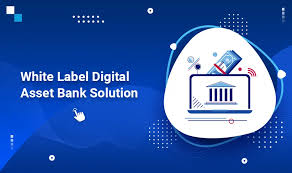 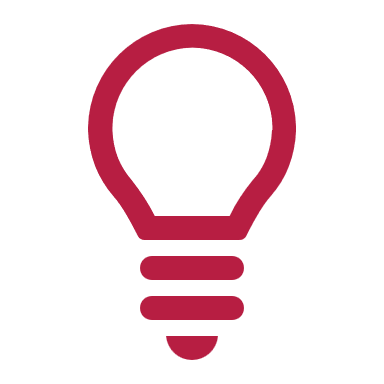 White Label Banking
Think of any given Supply Chain required to make a Branded Thing: 

It’s only the end brand that gets to control that thing’s place in the market. 

A neobank doesn’t see a licensed bank as a finished product.
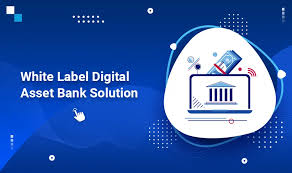 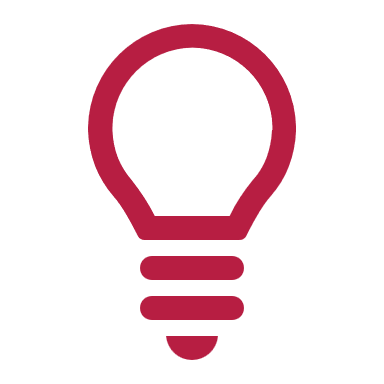 White Label Banking
In fact, many of them just want to avoid the difficult process of becoming a Physical Bank. 

This is really just an alternative. 

They see a white-label bank as a better starting point for creating the innovative, branchless banking experiences they’re envisioning.
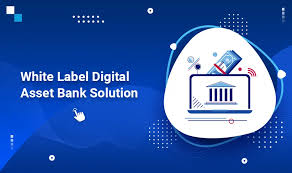 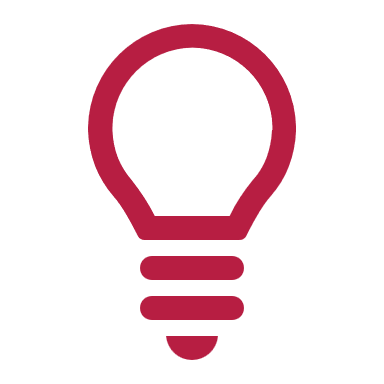 White Label Banking
In a way, white-labeling kind of happens with everything. And in financial services, white-label banks or white label digital banks aren’t trying to replicate the traditional banking model. If anything, it’s usually the opposite.

They’re trying to change it. They’re trying to make it better.

And BaaS is their Bucket of White Paint.
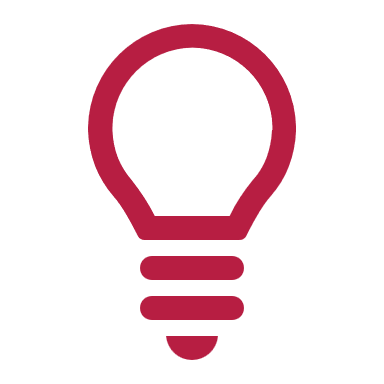 White Label Banking
Types of Cloud Services: IaaS vs. PaaS vs. SaaS vs. Serverless Models

Infrastructure as a Service (IaaS)
Platform as a Service (PaaS)
Software as a Service (SaaS)
Serverless Computing.
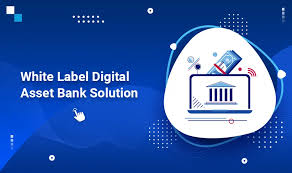 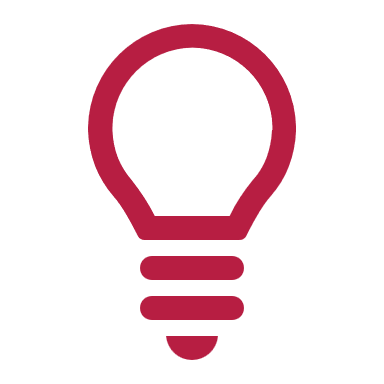 White Label Banking
White Label Banking is Also Called Banking as a Service (BaaS)

Banking as a Service or BaaS is the Trendiest New Term Used for White-label Financing/Banking.
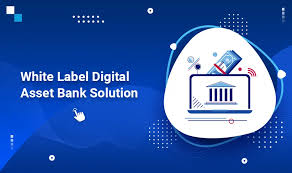 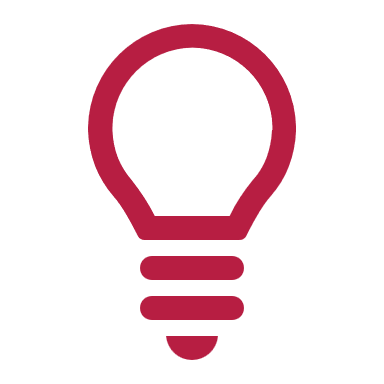 White Label Banking
White Label Banking is Also Called Banking as a Service (BaaS)

The Two Terms aren’t Synonymous, but they’re Pretty Close. 

White-label Banking has been Around for a While Now, but the BaaS model makes it even more relevant today, as the industry edges its way into “Open Banking” and a future of Consumer-Directed Finance in the World like Canada etc..
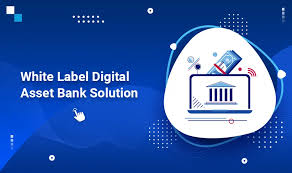 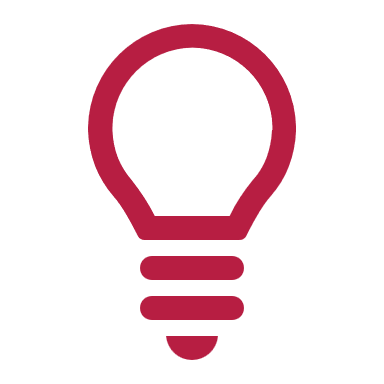 White Label Banking
White Label Banking is Also Called Banking as a Service (BaaS)

BaaS as a Kind of Pre-packaged, White-label Banking Framework. 

The Basic BaaS Model Allows Brands to Build Innovative Financial Services Solutions into their Own Customer Experiences using Modern API-driven Platforms.
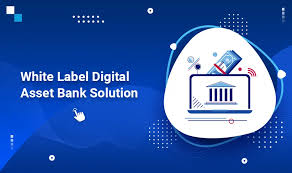 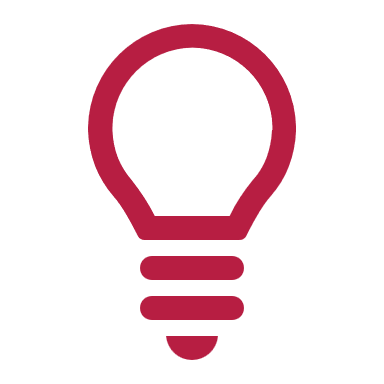 White Label Banking
In today’s Age of Digital Evolution, Businesses Relentlessly Pursue Inventive Methods to enrich Customer Experiences and Broaden Service Horizons. 

White-label Banking Stands out as a Terrible Asset, empowering Non-bank Entities to Eeliver Financial Services under their Distinct Brand Identities.
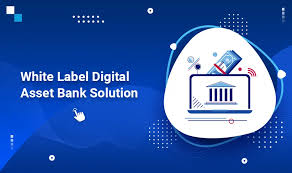 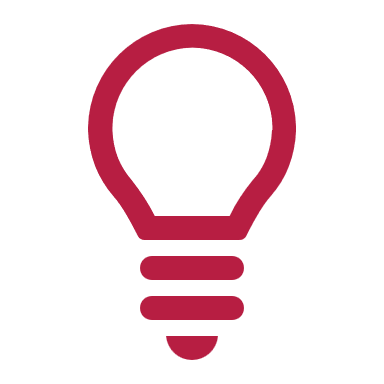 White Label Banking
White-label Banking is a Business Arrangement where a Licensed Financial Institution Partners with a Non-Bank Entity to offer Banking Products and Services under the Non-bank Partner’s Own Brand. 

This Allows Non-bank Companies to provide Financial Services without the Need to obtain a Banking License or invest in Building their Own Banking Infrastructure.
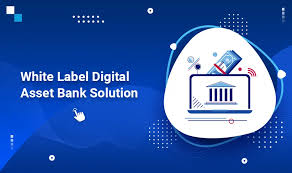 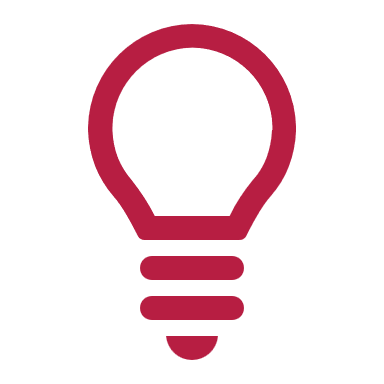 White Label Banking
The Distinct Approach of White-label Banking, amid Offering Amplified Reach, enhanced Digital Capabilities, and Diversified Revenue Streams to Banks, Stands Out. 

In an Increasingly Crowded Fintech Landscape, the necessity for Robust Fraud Prevention Mechanisms Intensifies, Highlighting The Pivotal Role of White-label Banking in Reshaping Fraud Prevention Strategies and Fortifying the Security of the Financial Ecosystem.
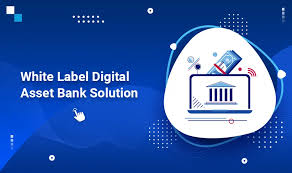 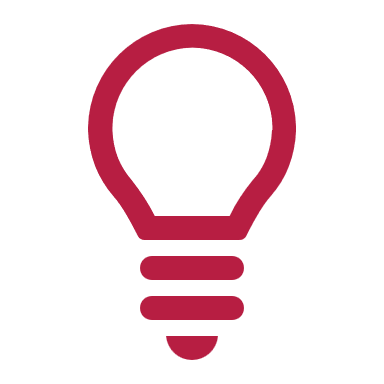 White Label Banking
Leveraging the infrastructure and regulatory approvals of established banks, white-label banking pioneers innovative solutions. 

This collaboration not only enhances customer experiences but also propels the industry toward unprecedented levels of service customization and accessibility.
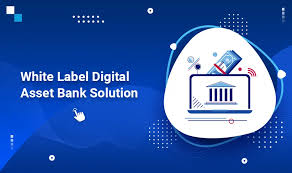 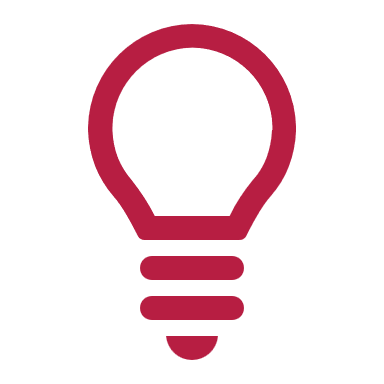 White Label Banking
The Broad Identity of White Label Banking:

White-label banking is often interchangeably known as banking-as-a-service (BaaS) which represents a transformative force within the dynamic landscape of finance.
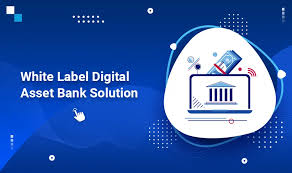 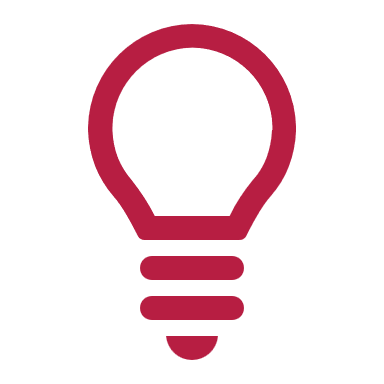 White Label Banking
The Broad Identity of White Label Banking:
BaaS summarizes a broader spectrum, referring to the embedding of banking services, whereas white-label banking specifically denotes the provision of banking services under an alternative brand name. 

The key distinction lies in their emphasis: White-label banking focuses on branding, whereas BaaS prioritizes the seamless embedding of banking services.
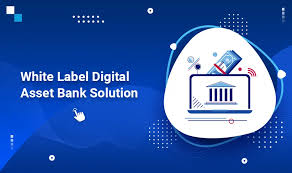 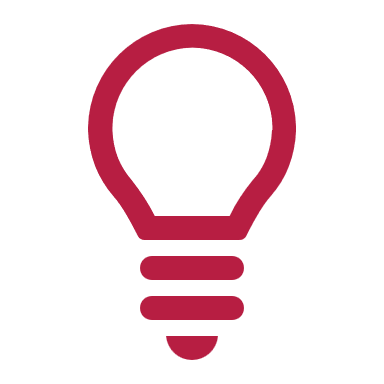 White Label Banking
White-label banking is also often confused with other types of label banking, such as private-label banking and co-branded banking. 

The primary difference between white-label and private-label banking lies in the level of customization. 

White-label banking typically involves offering a pre-existing banking product or service under the non-bank partner’s brand.
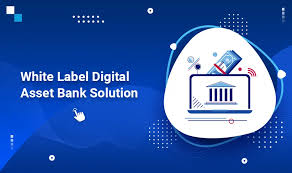 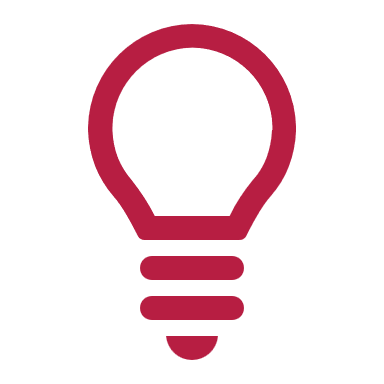 White Label Banking
This approach allows for faster implementation and lower costs, but it also limits the ability to tailor the product to specific customer needs. 

Private label banking, on the other hand, provides greater flexibility in designing and customizing banking products and services.
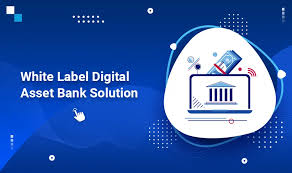 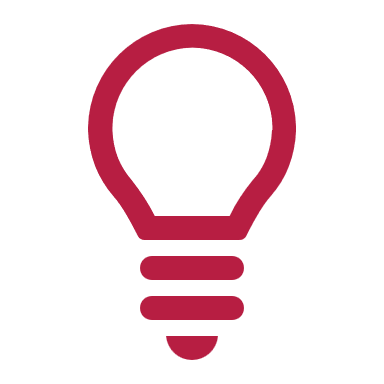 White Label Banking
The non-bank partner has more control over the product features, branding, and marketing, enabling them to create a unique and personalized offering.
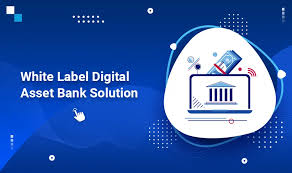 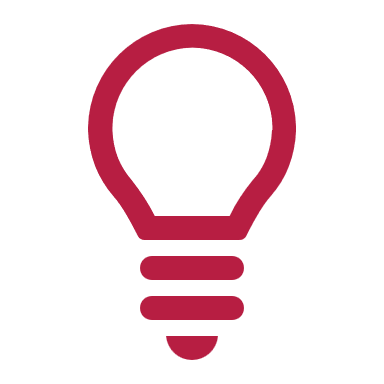 White Label Banking
However, this Customization comes at a Higher Cost and requires a Longer Development Time. 

Similarly, Co-branded Banking Differs from White-label Banking in that it involves a Joint Branding effort between the Bank and the Non-bank Partner.
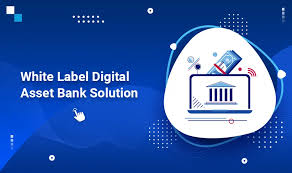 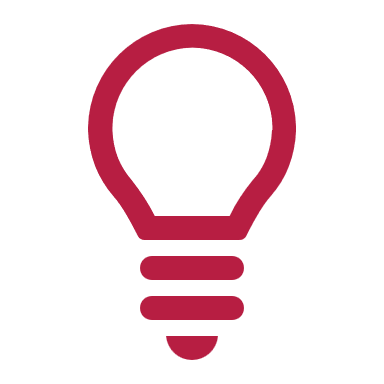 White Label Banking
Both Entities Contribute to the Design and Marketing of the Banking Products, creating a Unified Brand Experience for Customers. 

This Collaboration can enhance Brand Recognition and Increase Customer Loyalty, but it also requires a Higher Degree of Co-ordination and Alignment between the Partners.
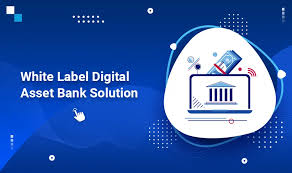 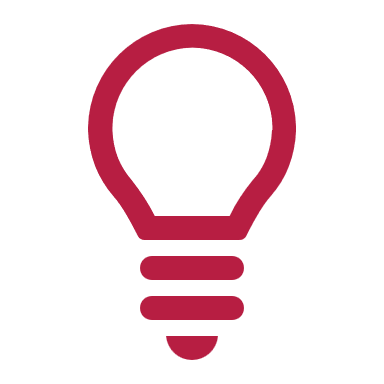 White Label Banking
Why Implement White-Label Banking
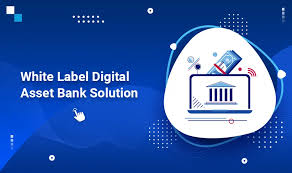 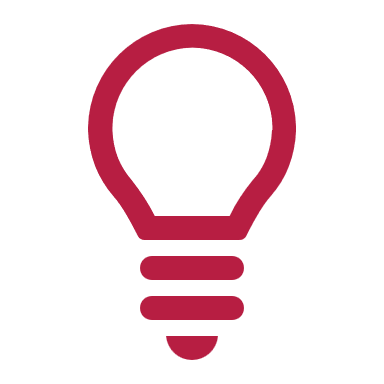 White Label Banking
White-label Banking presents a Innumerable of Advantages for Both Non-bank Partners and Banking Institutions.
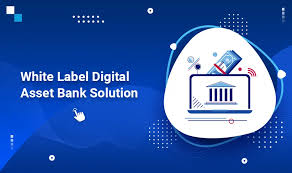 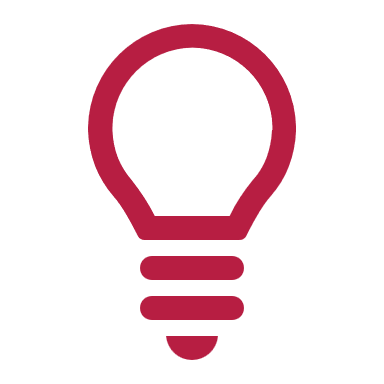 White Label Banking
For Non-Bank Partners:

Expanded Service Offering: Facilitates access to a comprehensive Spectrum of Financial Services without the Responsibility of Constructing or Managing Banking Infrastructure.
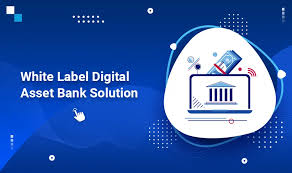 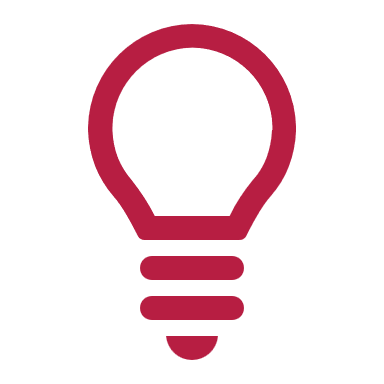 White Label Banking
For Non-Bank Partners:

Enhanced Customer Experience: Embeds a Seamlessly Integrated Banking Experience within the Non-bank Partner’s Platform, Fostering Convenience for Customers.
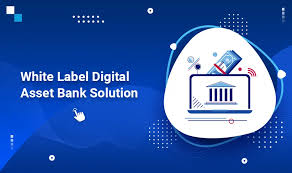 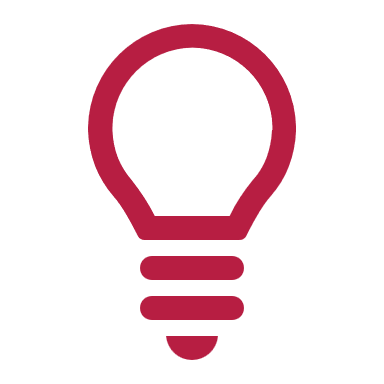 White Label Banking
For Non-Bank Partners:

Brand Control: Empowers Partners to Maintain Authority over Branding and Messaging, Ensuring Consistency in Brand Identity.
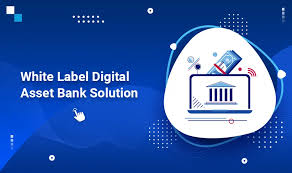 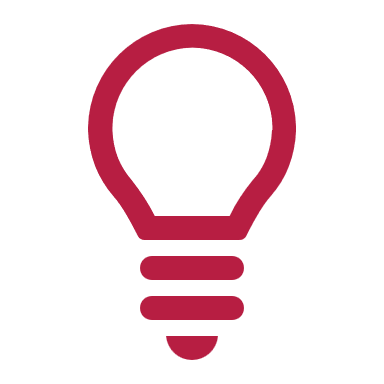 White Label Banking
For Non-Bank Partners:

Cost Reduction: By Circumventing the Expenses Tied to acquiring a Banking License and Establishing Infrastructure, Partners can Notably Reduce Costs.
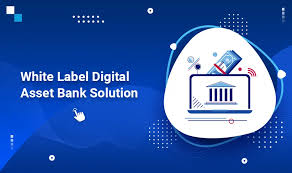 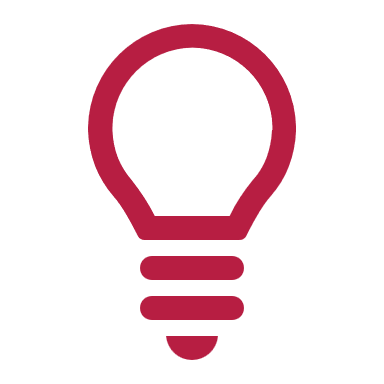 White Label Banking
For Banking Institutions:

New Revenue Streams: Offers an Avenue to Generate Supplementary Revenue by Delivering Banking Services to Non-Bank Partners.
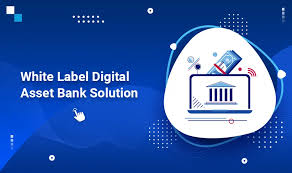 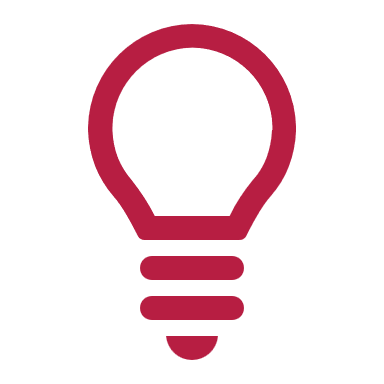 White Label Banking
For Banking Institutions:

Market Expansion: Enables Access to Previously Untapped Customer Segments, Broadening their Market Reach and Presence.
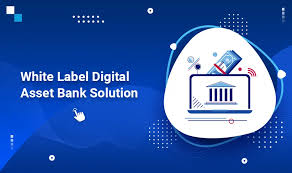 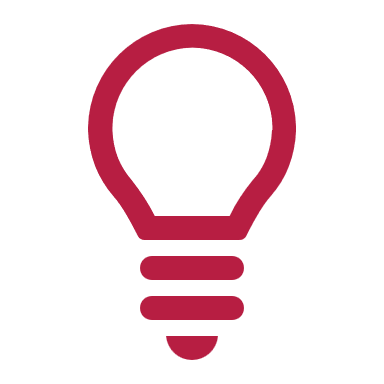 White Label Banking
For Banking Institutions:

Enhanced Brand Reputation: Associates Banking Institutions with innovative Fintech Enterprises, Bolstering their Brand Image and Reinforcing their Standing within the Industry.
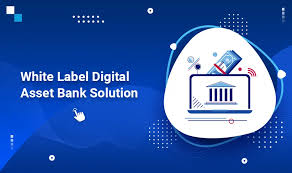 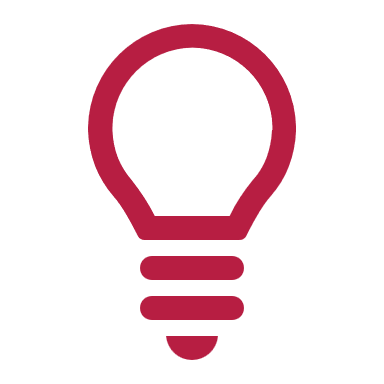 White Label Banking
White Label Banking Example

A Prominent Example of White-label Banking is Apple Pay, a Mobile Payment Service Offered by Apple. 

Apple partnered with Various Banks, including Goldman Sachs and Bank of America, to provide payment processing and account management services.
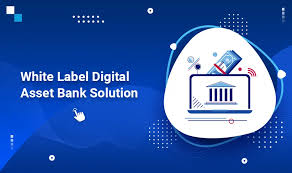 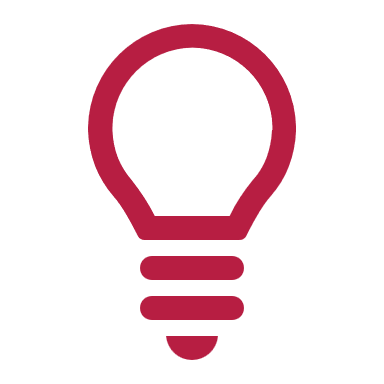 White Label Banking
White Label Banking Example

This Collaboration enabled Apple to Offer a Seamless Payment Experience within its Ecosystem while partnering with Apple allowed the banks to reach New Customer Segments, particularly Tech-savvy Consumers.
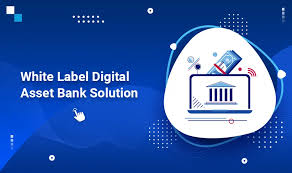 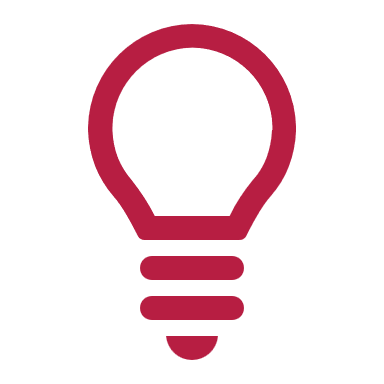 White Label Banking
On Selecting a White Label Provider

When considering a collaboration with a White-label Provider, Aligning Physical Bank’s Vision with the Provider Becomes Crucial.
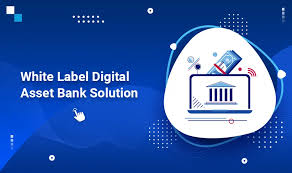 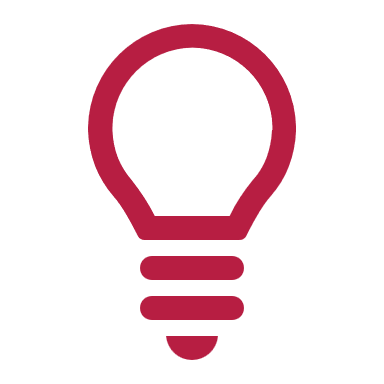 White Label Banking
On Selecting a White Label Provider

Evaluating the Provider’s Market Standing, Track Record of Success, and Technical Capabilities is Foundational. 

Delving into their Certifications, Regulatory Compliance, and Available support Infrastructure lays a Robust Groundwork for Potential Collaboration.
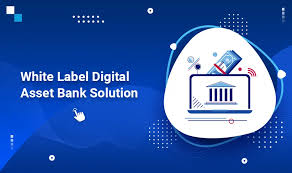 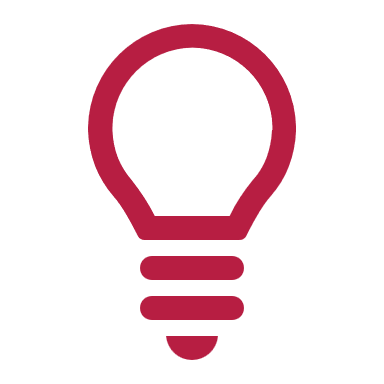 White Label Banking
Similarly, Employing Value stream Mapping and Meticulous Scrutiny of the Production Supply Chain offers a Comprehensive view of Strengths, Areas for Improvement, and Potential Growth Opportunities.
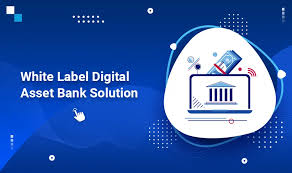 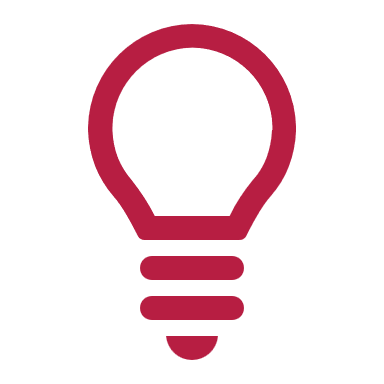 White Label Banking
Assessing the Product’s Alignment with Functional and Technical requirements ensures Smooth Integration into Bank Business Operations. Furthermore, Scrutinizing the Product’s Adaptability and Compatibility with NBFC Existing Infrastructure becomes Pivotal in Assessing its Versatility and Suitability.
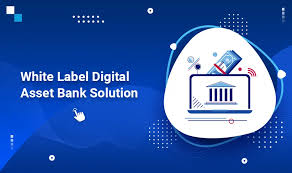 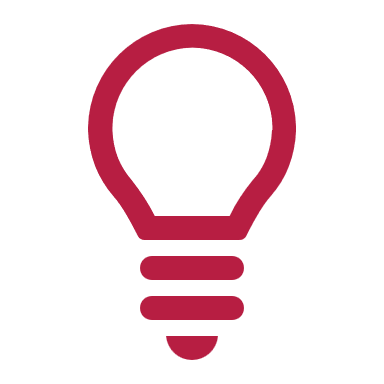 White Label Banking
Within the evolving financial landscape, fintech solutions introduce agile and cost-effective alternatives to address existing challenges. 

These solutions’ readiness and economic viability underscore the necessity for astute partnerships and informed decision-making.
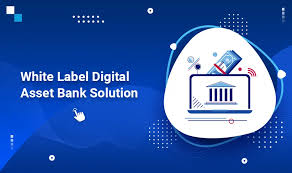 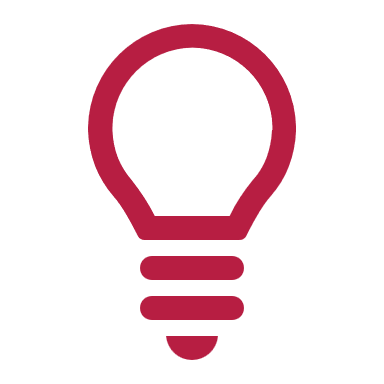 White Label Banking
Navigating through technological transformations within industries accentuates the importance of staying abreast of emerging innovations. 

Leveraging fintech solutions can expedite progress, highlighting the significance of meticulously selecting white-label providers, ensuring synergy with your business objectives, and facilitating seamless assimilation into established operations.
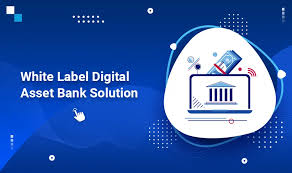 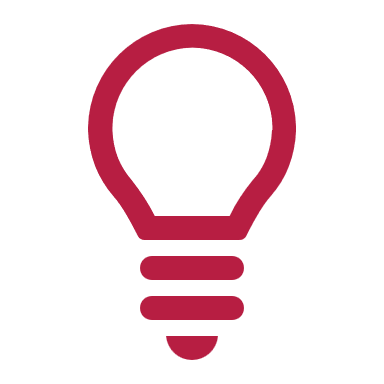 White Label Banking
Key Steps 
In 
“Implementing” White-Label Banking
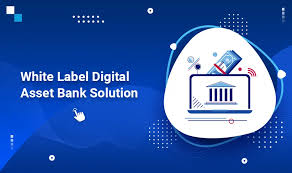 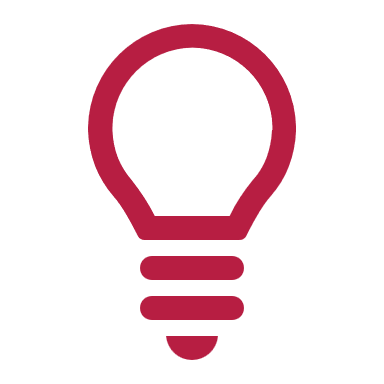 White Label Banking
The Implementation of White-label Banking involves a Collaborative Endeavor between a Banking Institution and a Non-Bank Partner. 

The process unfolds through Several Crucial Steps, Predominantly led by the Banking Institution to ensure Seamless Integration and Service Delivery.
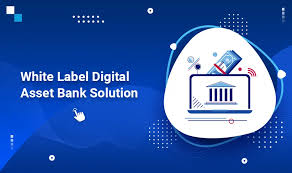 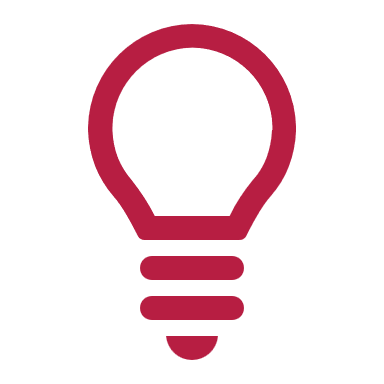 White Label Banking
Identifying Needs:
The Initiation of this Process Rests with the Non-bank Partner, defining the Financial Services to be offered and Pinpointing the Target Customer Segment. 

This Clear Description of Services and Customer Preferences lays the Groundwork for Subsequent Actions.
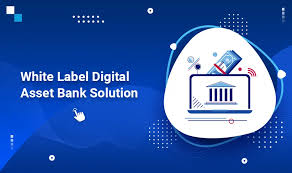 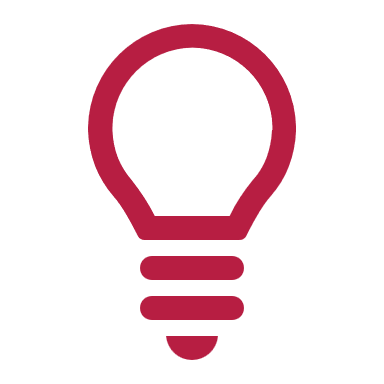 White Label Banking
Partner Selection:

Careful Consideration is Vested in Selecting a Reputable Banking Institution that Possesses the Requisite Infrastructure, Advanced Technology, and Regulatory Expertise. 

This Pivotal Step ensures Alignment between the Bank’s Capabilities and the Non-bank Partner’s Requirements.
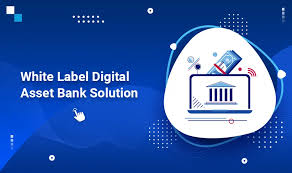 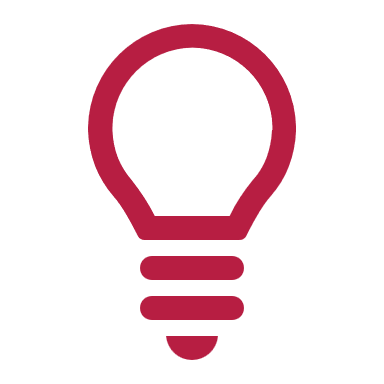 White Label Banking
API Integration:
Integration of the Banking Institution’s Application Programming Interfaces (APIs) into the Non-bank Partner’s Platform is of Paramount Importance. 

This Integration Facilitates Seamless Connectivity Between Systems, ensuring Efficient Data Exchange and Operational Synergy.
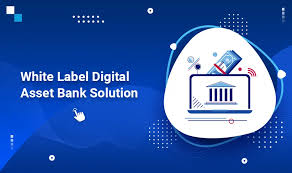 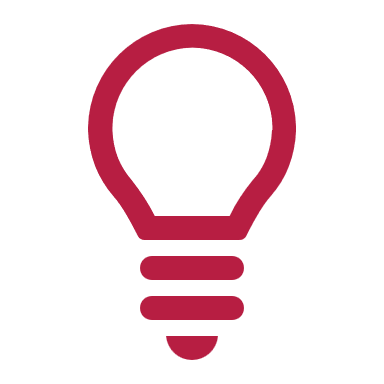 White Label Banking
Branding and Customization:
Customizing Banking Products and Services to boom with the Non-Bank Partner’s Brand Identity and Enhance the Overall Customer Experience becomes a Focal Point. 

This Step Ensures Alignment with the Partner’s Unique Branding Strategies.
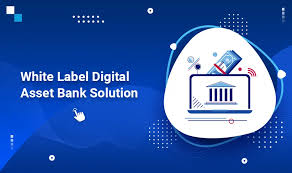 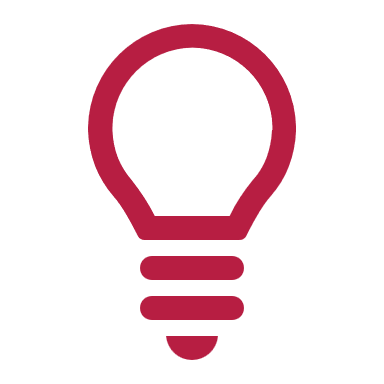 White Label Banking
Testing and Launch:
Rigorous Testing of the Integrated Solution becomes Imperative to ensure its Smooth Functionality and Adherence to Predefined Standards. 

Once Rigorously Vetted, the White-label Banking Services are launched to the Intended Customer Base.
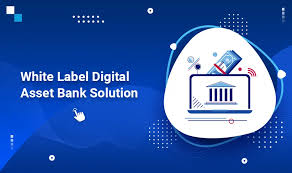 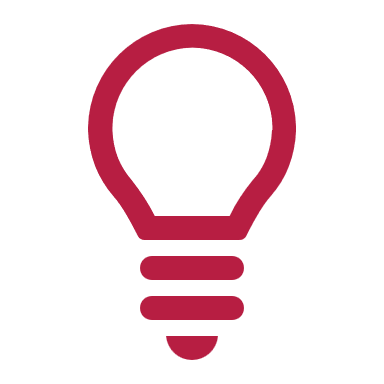 White Label Banking
Conclusion
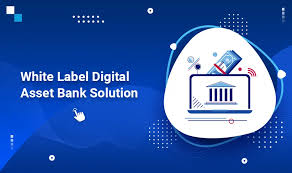 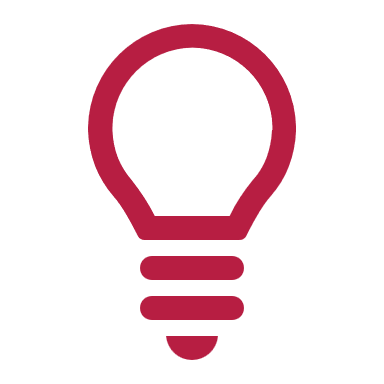 White Label Banking
In the Evolving Financial Landscape, White-label Banking Stands as a Powerful Enabler for Businesses, Fostering Service Expansion, Superior Customer Experiences, and Competitive Advantages. 

Through Partnerships with Licensed Financial Institutions, Non-Bank Entities can offer Financial Services Without the Burden of Constructing or Managing Banking Infrastructure.
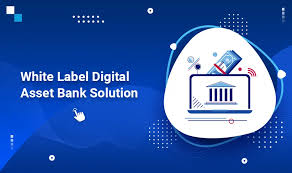 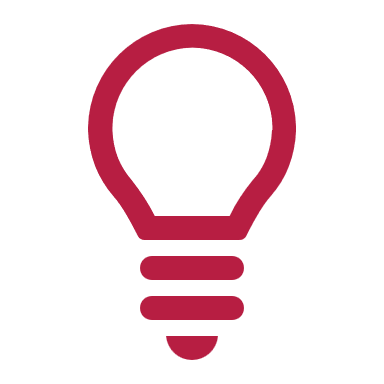 White Label Banking
White-label Banking Models are Poised to Assume a Pivotal Role as the Financial Industry Evolves. 

Businesses Skillful at Connecting these Models Effectively are Primed for Success in the Digital Era, where Adaptability and Strategic Leveraging of Innovative Financial Solutions are Key.
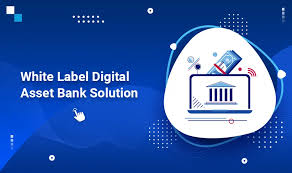 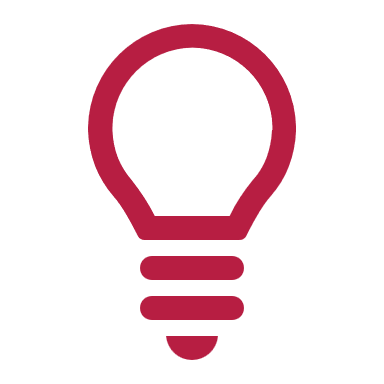 White Label Banking
Appzillon is a Adaptable White-label Banking Platform known for its Robust Capabilities in Enabling Financial Institutions to Offer Personalized, Branded Digital Banking Solutions. 

With a Focus on Quickness and Innovation, Appzillon Empowers Banks to deliver Seamless user Experiences While maintaining a Distinct Brand Identity.
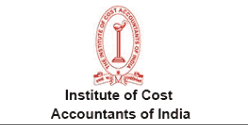 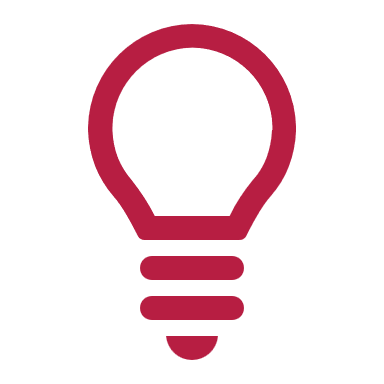 Digital Transformation of Banks From Caterpillar to a Butterfly
To Know More of Tomorrow’s ‘Banking System’
BFSI Board of The Institute of Cost Accountants of India Offers 
“FinTech” Course
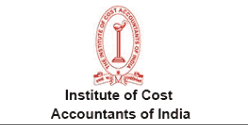 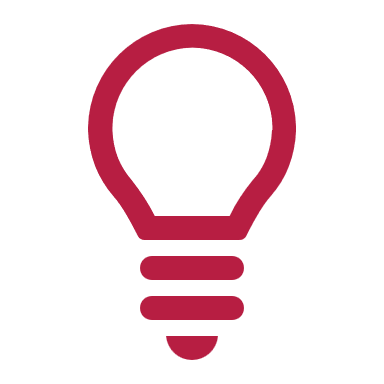 Digital Transformation of Banks From Caterpillar to a Butterfly
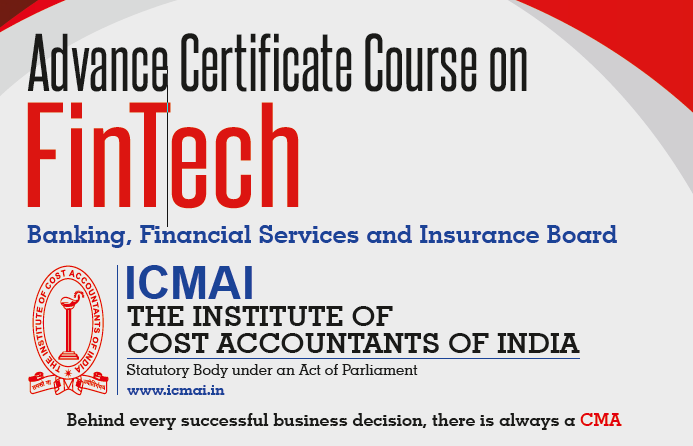 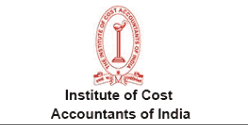 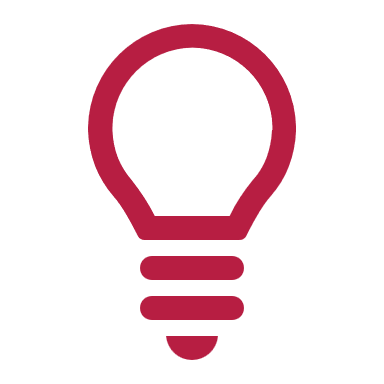 Digital Transformation of Banks From Caterpillar to a Butterfly
Next Webinar 
On 09.08.2024
“InsurTech”
Thank You

CS (Dr.) P. Siva Rama Prasad
Asst. General Manager (Retd.)
State Bank of India
M.Com., MBA (Finance)., FCMA., FIIBF., FCS., FIII (Life & General)., MAIMA.,
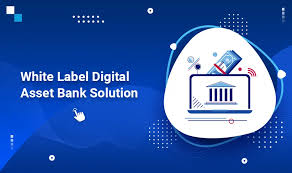 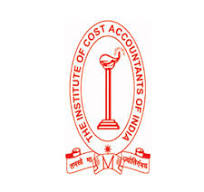